Re-Imagine Possible
Ventura County Community College District
Strategic Plan 2021-2027

Dr. Cynthia Herrera, Vice Chancellor
VCCCD Strategic Plan
2021 - 2027
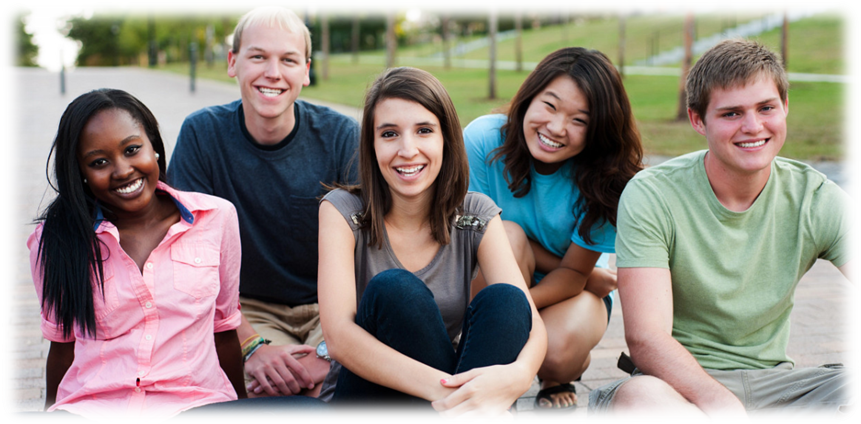 Roadmap to Achieve VCCCD Strategic Goals
Integration 
and 
Continuous Improvement
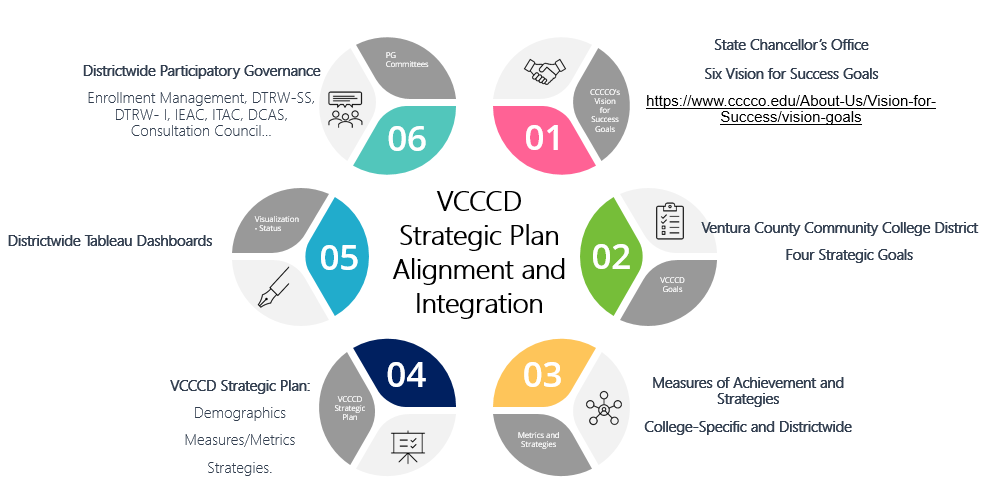 Communication and Continuous Improvement
Implementation
Through Participatory Governance (Examples)
The District Council on Enrollment Management (DCEM) will facilitate the engagement and exchange of data and communicate outcomes on an ongoing basis, among the various disciplines throughout the district.   This discussion relative to the strategic measures of achievement will lend itself to identifying “high impact practices” to support continuous improvement, program innovation and expansion of successful projects, activities, processes and events. 
The Institutional Effectiveness Advisory Council (IEAC), that is also a districtwide participatory governance committee, will facilitate the development of creative tools and surveys as well as evaluate outcomes relative to effectiveness and impact.   Communication between the IEAC and the DCEM is essential to continuous quality improvement and supporting student success in the years to come.  Regularly scheduled updates to the Board of Trustees informs their annual strategic planning sessions when refining and modifying the VCCCD Strategic Goals.
The District Institutional Effectiveness teams’ creation of Tableau Dashboard visualizations allow transparency while providing ongoing progress made toward the VCCCD Strategic Plan’s measures of achievement.  Tableau provides the tool to disaggregate data by ethnicity, gender, age, location and multiple additional filters to identify success, diversity and equity gaps among the various student populations.  This VCCCD Strategic Plan’s measures of achievement will be subject to regular review and revision, while remaining responsive to the needs of the students and the community.
Accountability and Continuous Improvement
The Institutional Effectiveness Advisory Council (IEAC) maintains a “survey calendar” which identifies the various surveys, participants and timelines that are ongoing throughout the academic year.   These surveys offer insight as to what is working and perhaps what needs to be improved.
28
Districtwide Continuous Improvement

By creating district-wide measures, the Colleges and DAC will be able to compare their progress with the District as a whole. 

By utilizing data throughout the strategic plan cycle to refine and improve the support of all groups involved, it supports the continuous improvement of the District, and in turn, supports the success of all students at each of the colleges and within our community.
Tableau Dashboards
Workbook: VCCCD Enrollment Management
1
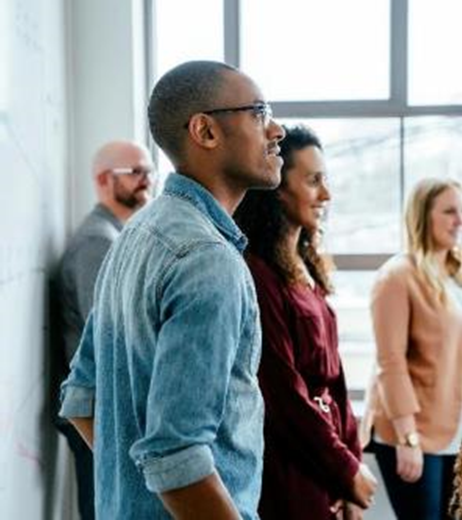 Summary
Utilize Participatory Governance Committees & Processes
District and College-Specific
Board of Trustees Strategic Planning Session(s)
VCCCD Strategic Goals
Integrated Program Review & Centralized Support
District and College-Specific
VCCCD Measures of Achievement & Major Strategies
Districtwide Targets
College-specific & DAC Divisions 
 Metrics & Strategies aligned with VCCCD Strategic Goals
Tableau Dashboards
Districtwide and College-Specific
Integrated Program Review Process
Board of Trustees 
Regularly scheduled presentations
Institutional Effectiveness Outcomes
District and College-Specific
Photo Collage
Questions?